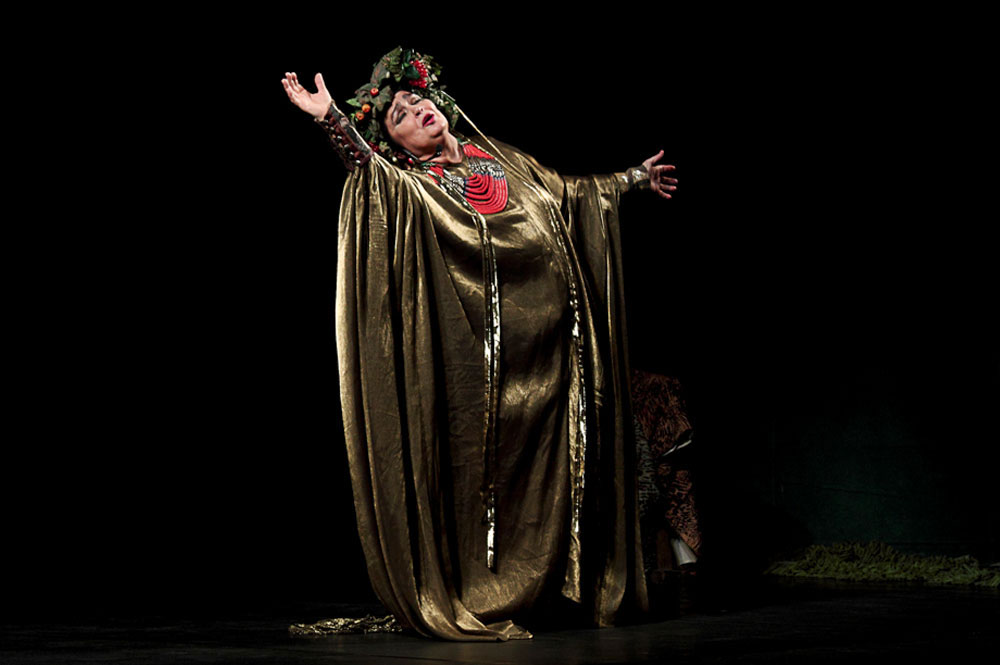 О, не журися за тіло!
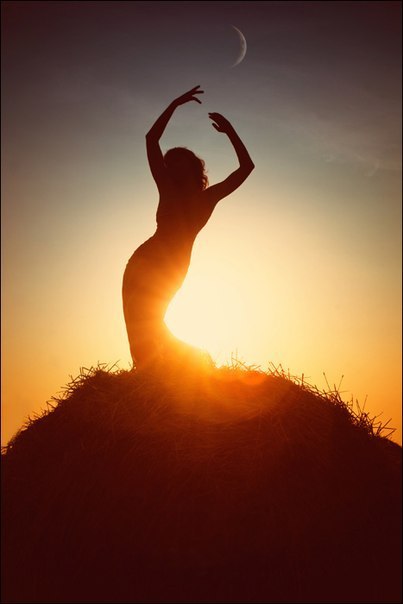 Ясним вогнем засвітилось воно,
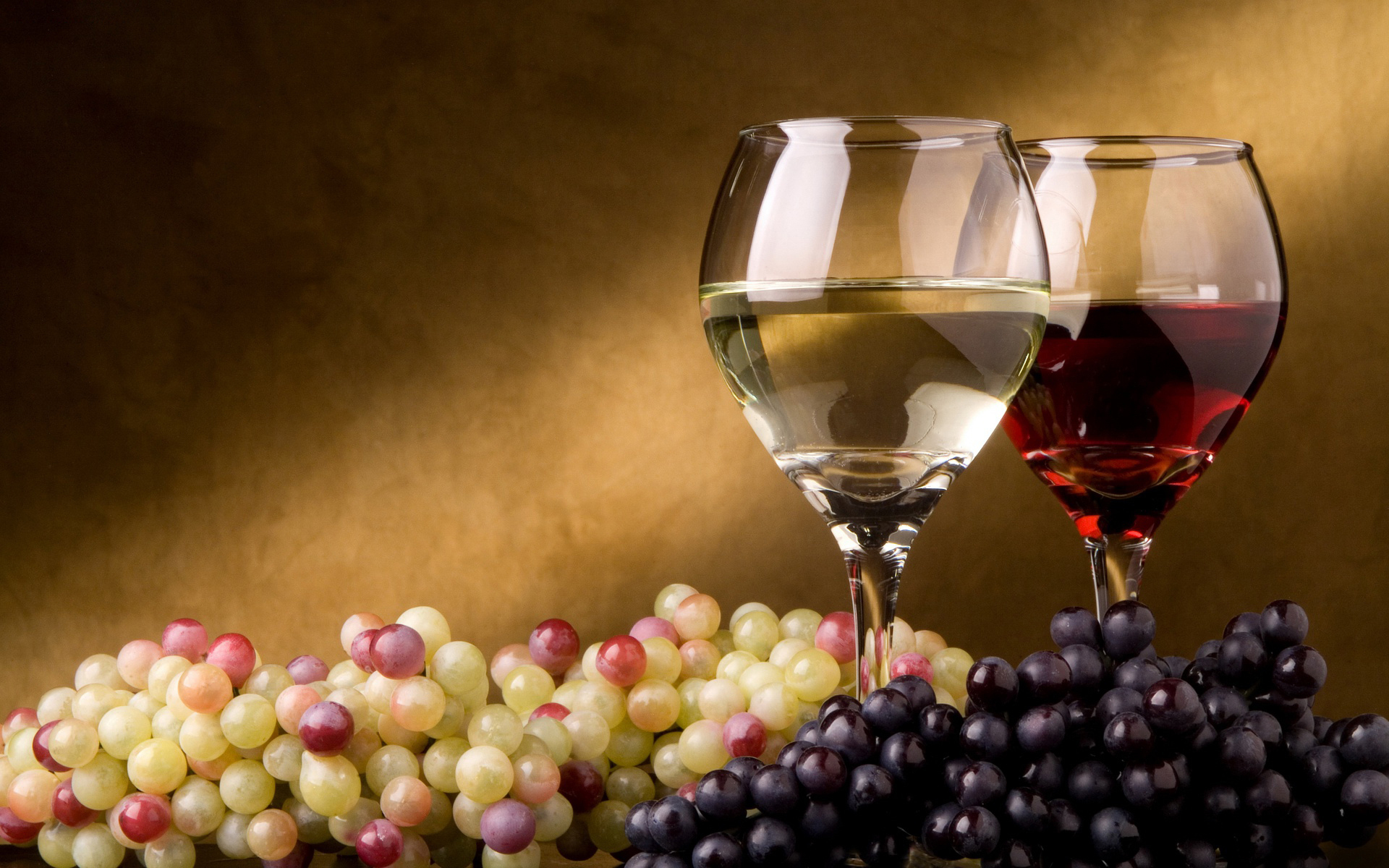 чистим, палючим, як добре вино,
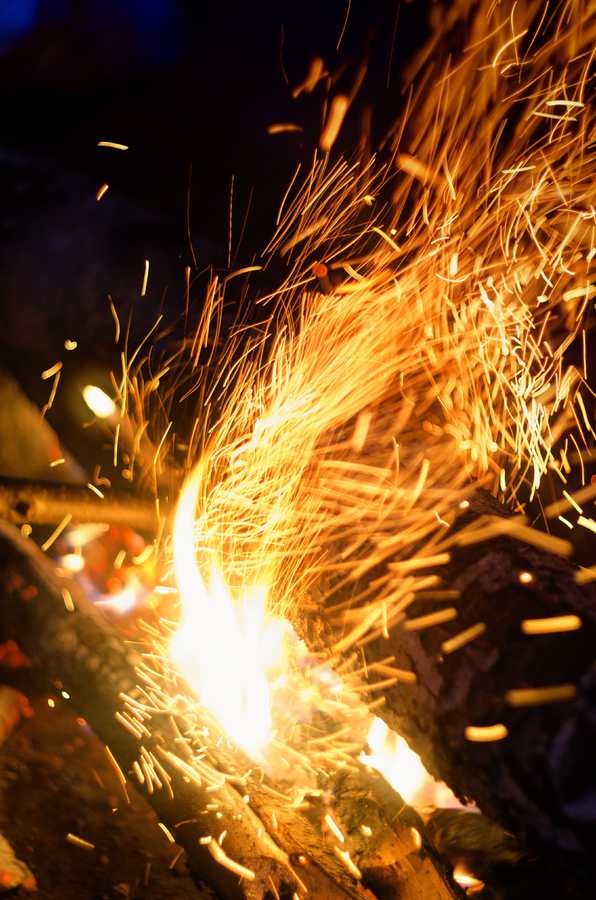 вільними іскрами вгору злетіло.
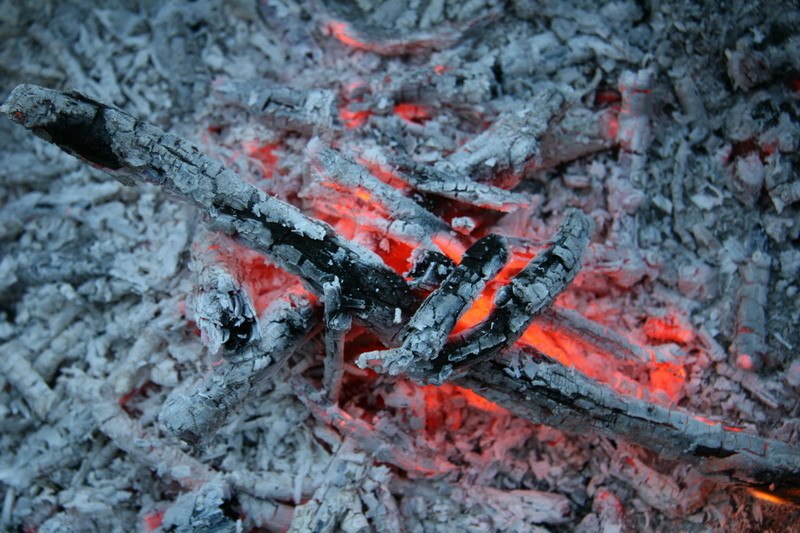 Легкий, пухкий попілець
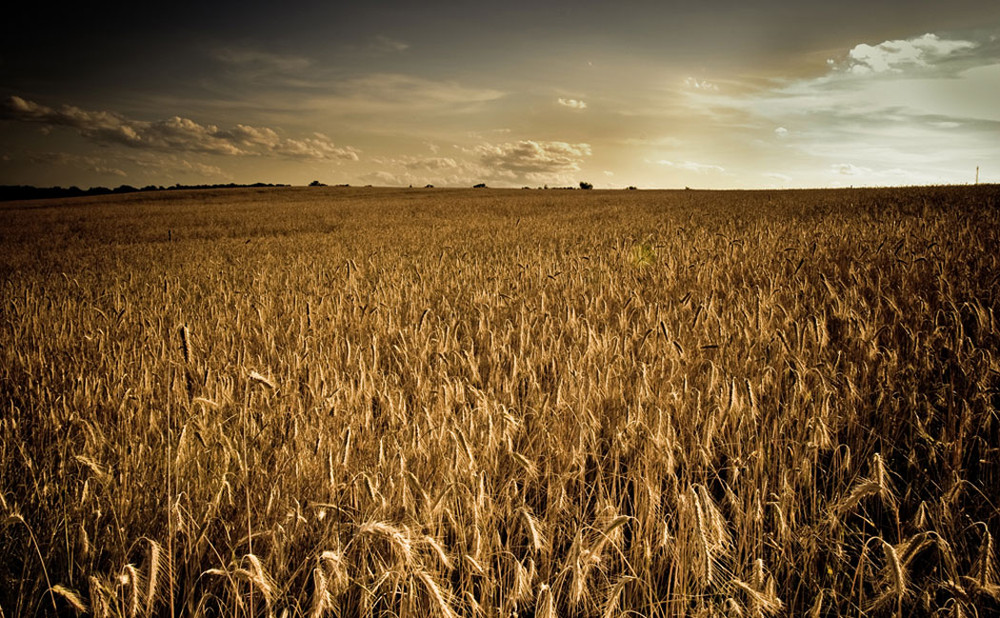 ляже, вернувшися, в рідну землицю,
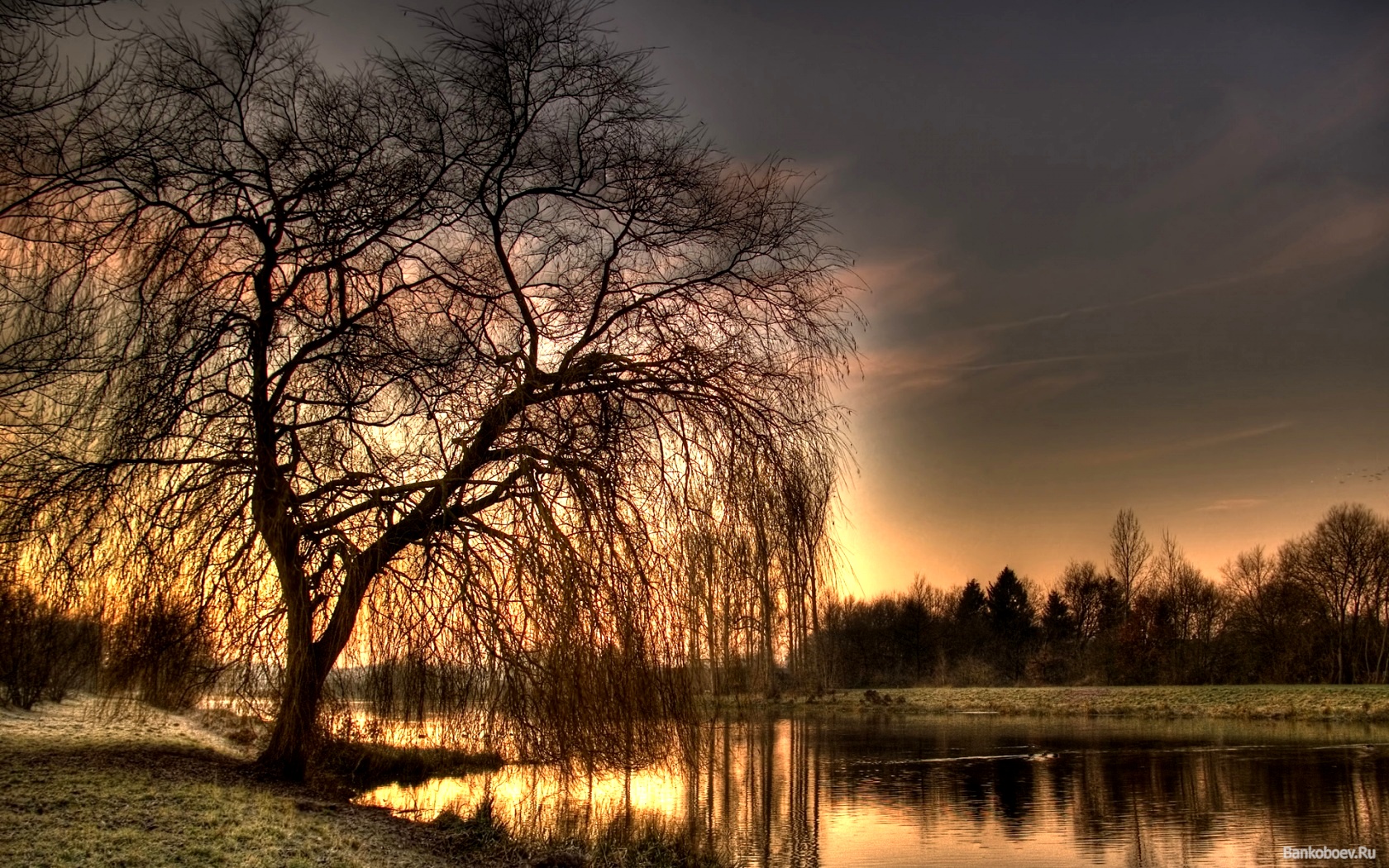 вкупі з водою там зростить вербицю, -
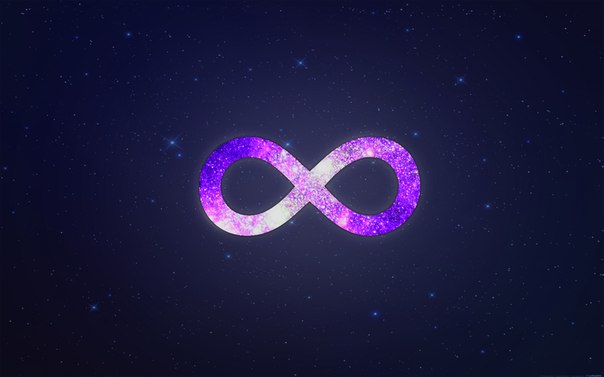 стане початком тоді мій кінець.
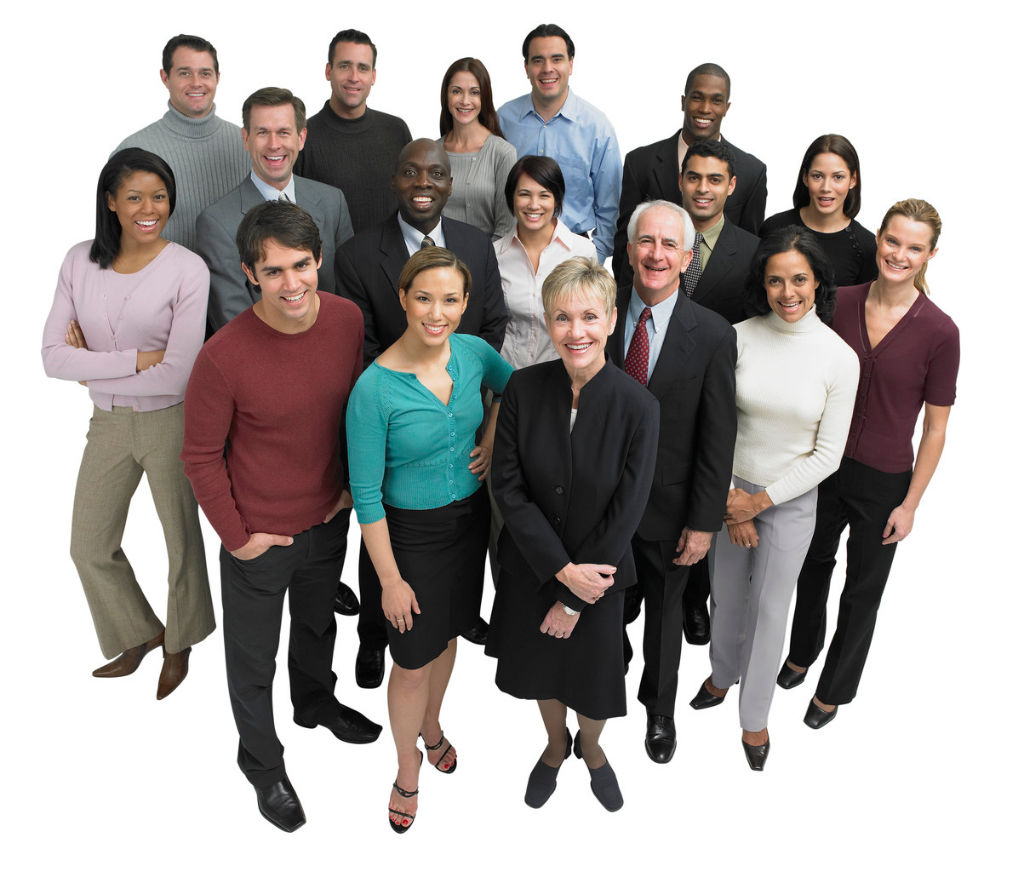 Будуть приходити люди,
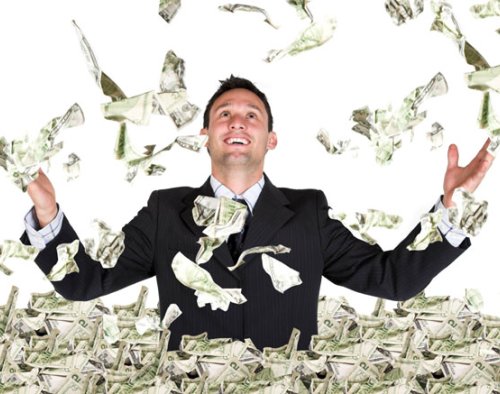 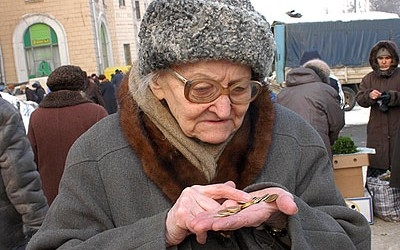 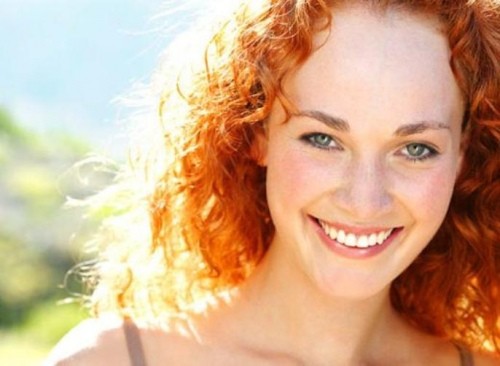 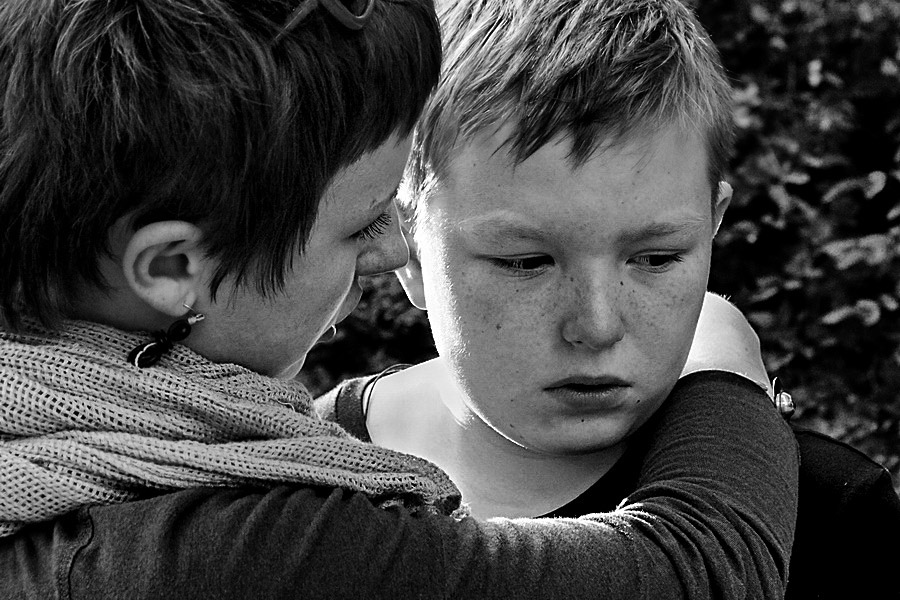 вбогі й багаті, веселі й сумні,
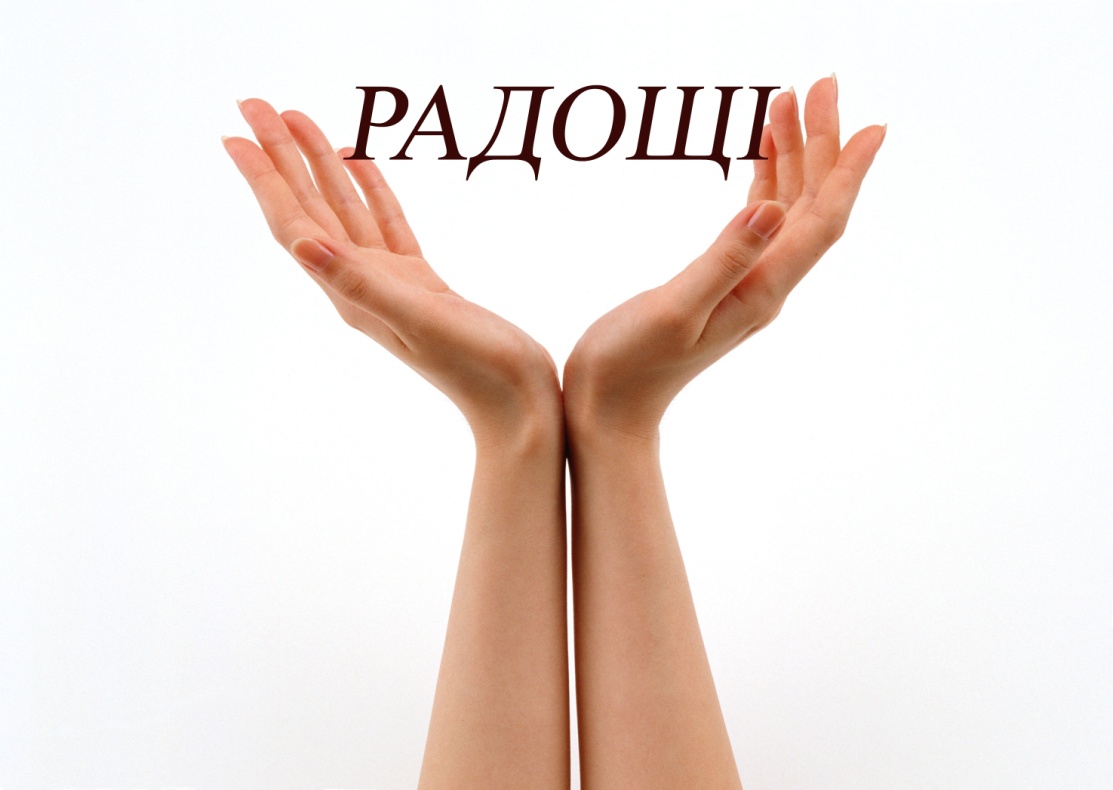 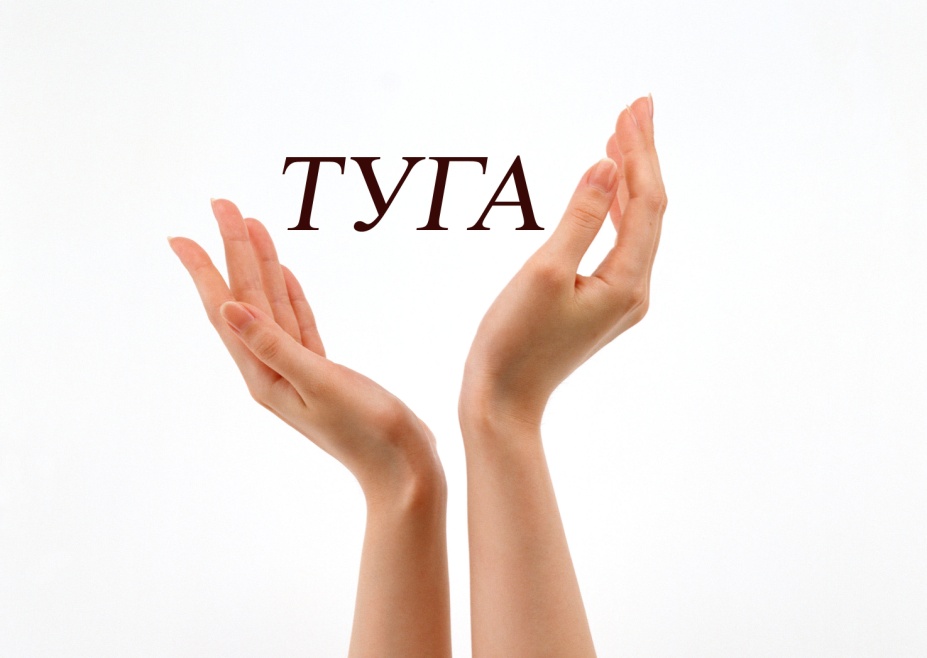 радощі й тугу нестимуть мені,
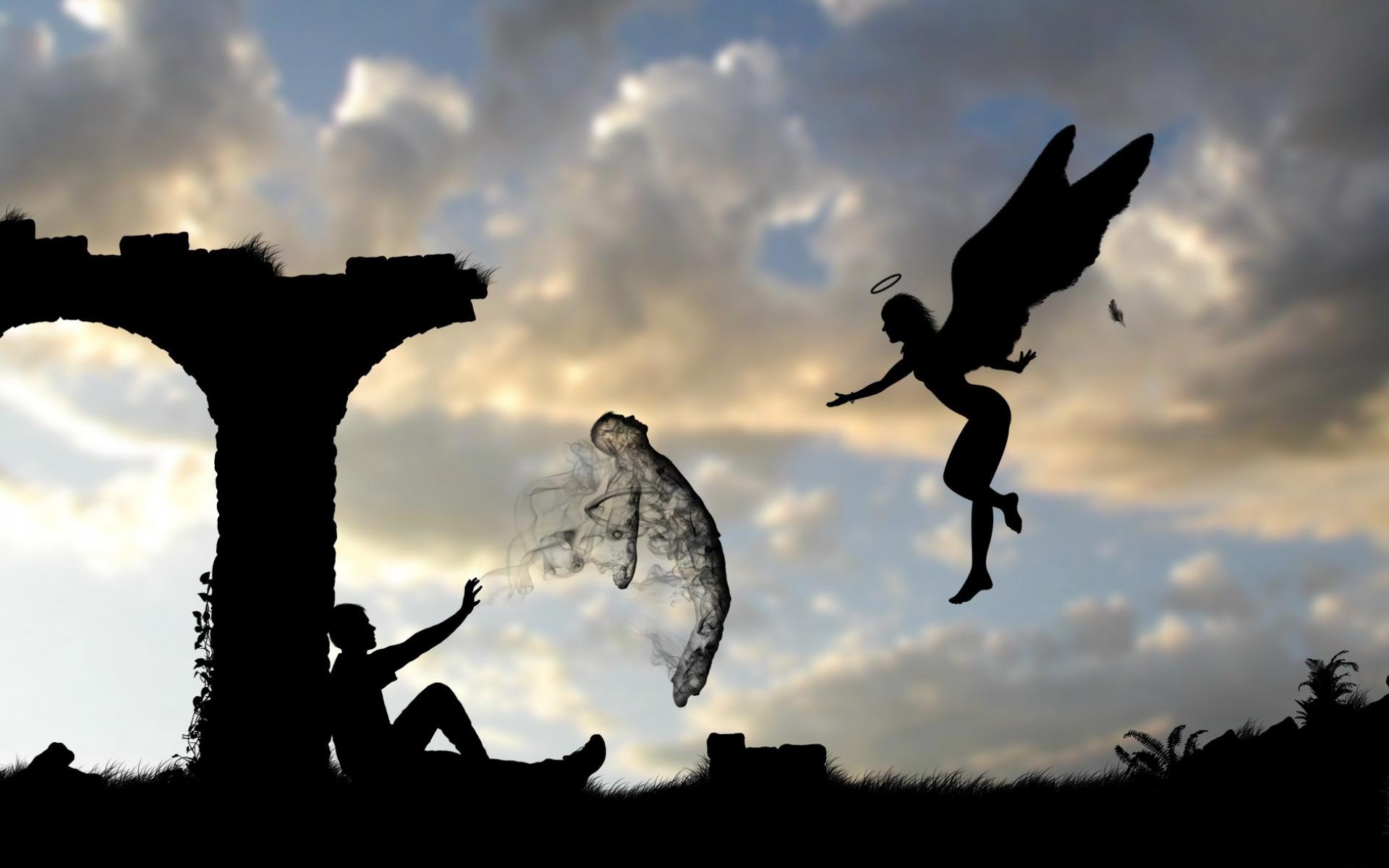 їм промовляти душа моя буде.
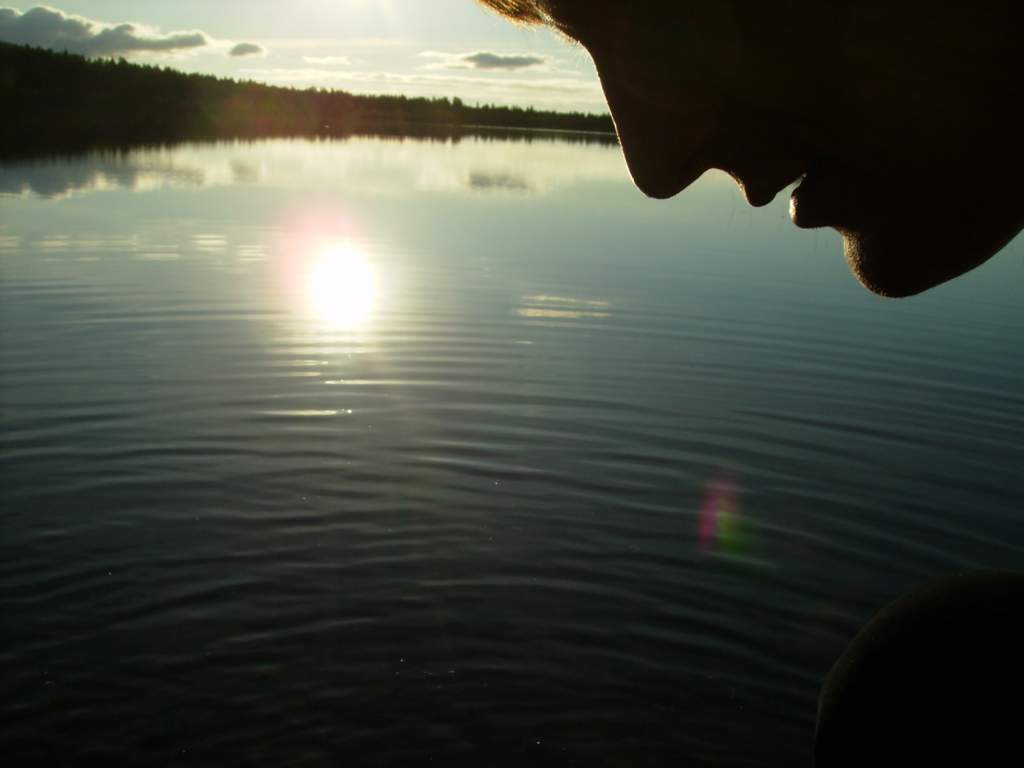 Я обізвуся до них
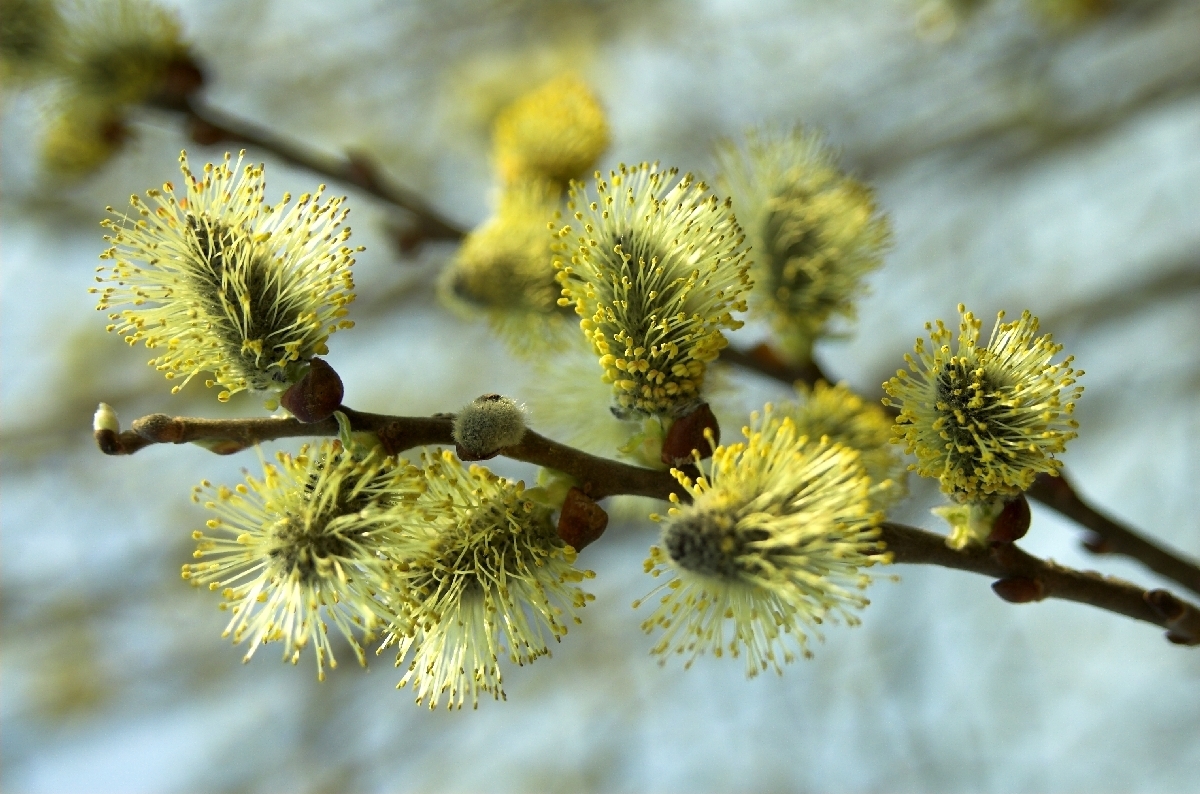 шелестом тихим вербової гілки,
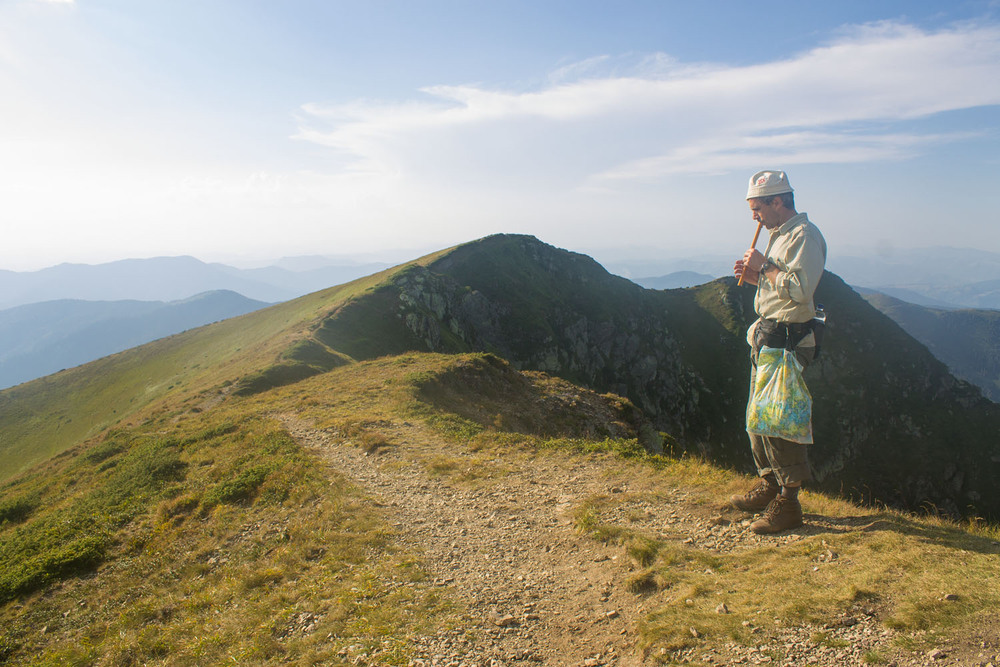 голосом ніжним тонкої сопілки,
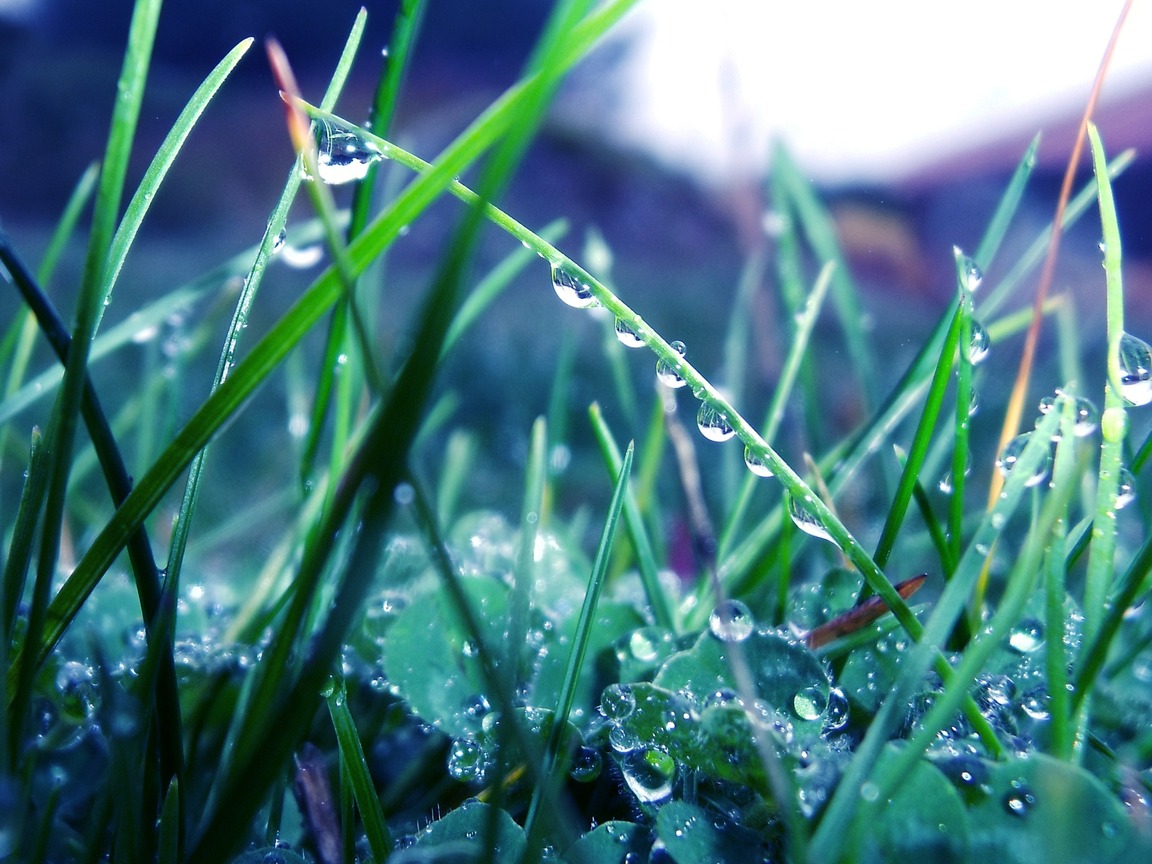 смутними росами з вітів моїх.
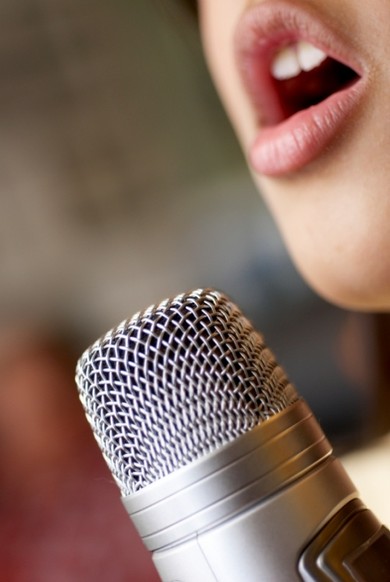 Я їм тоді проспіваю
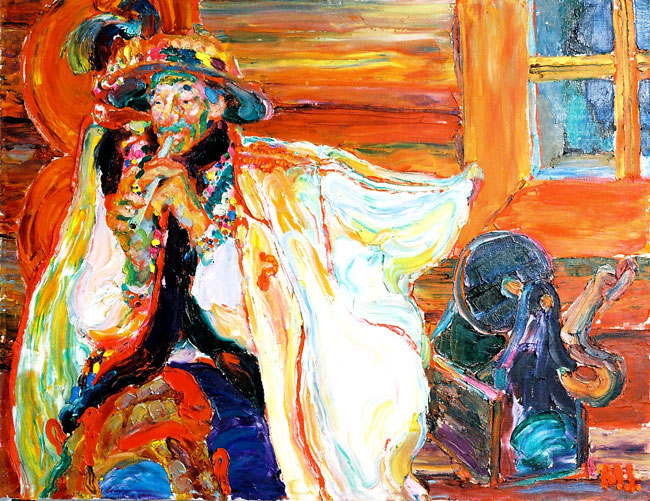 все, що колись ти для мене співав,
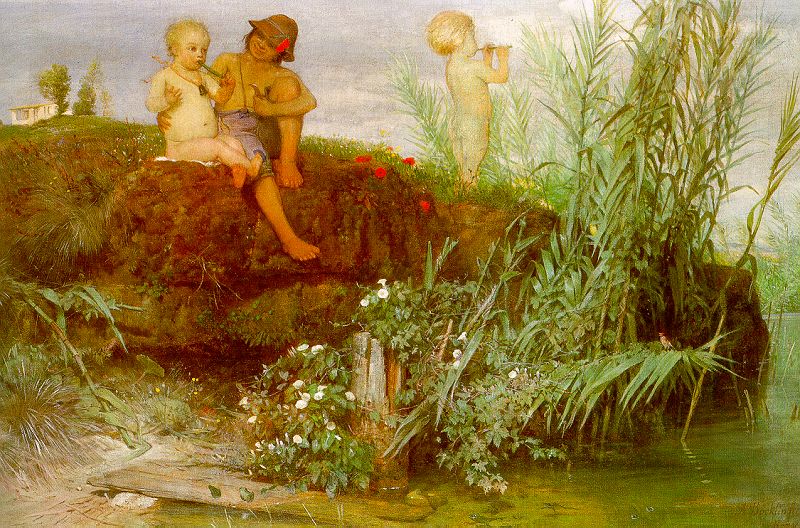 ще як напровесні тут вигравав,
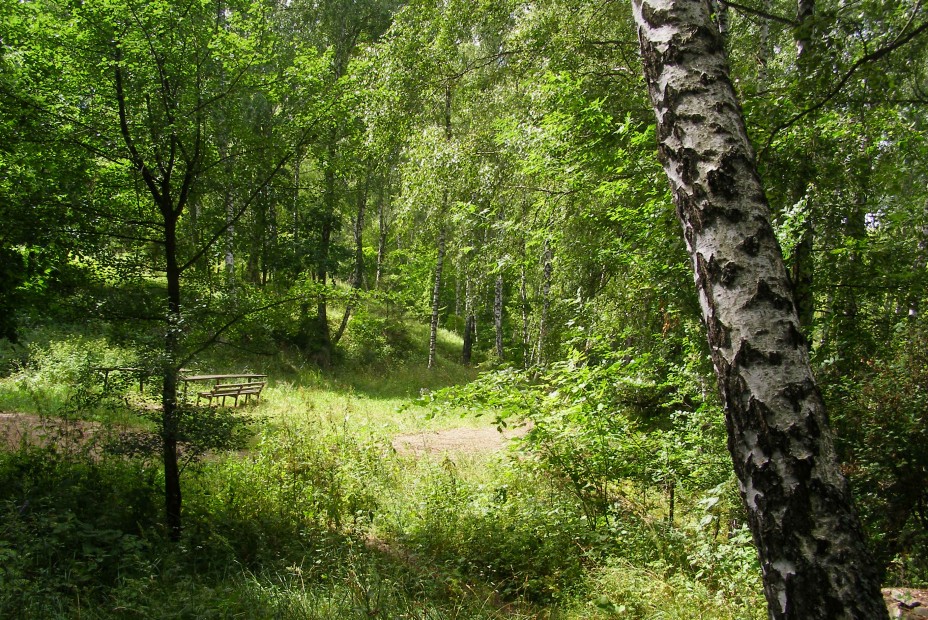 мрії збираючи в гаю…
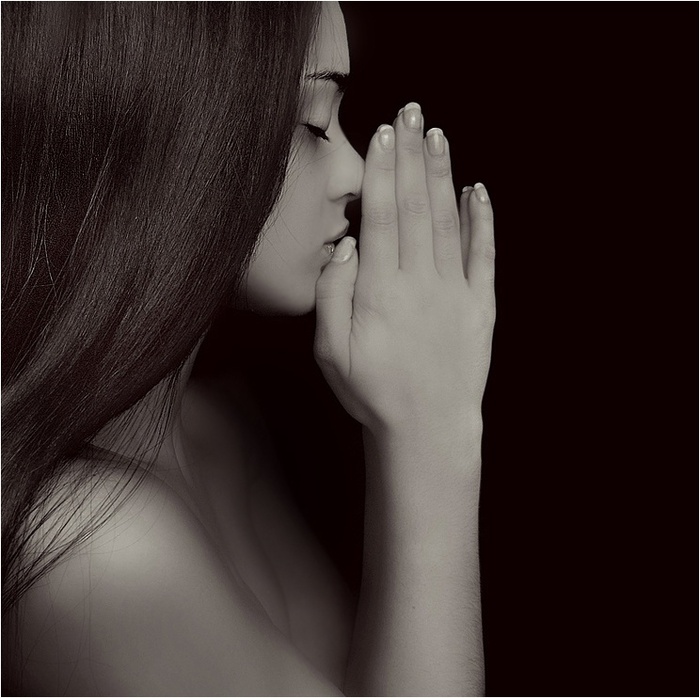 Грай же, коханий, благаю!